Photos de la mise en scène de Jean-Michel Rabeux
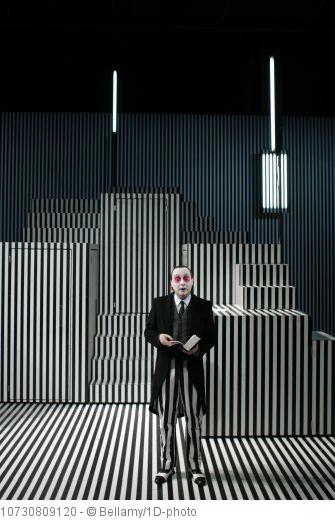 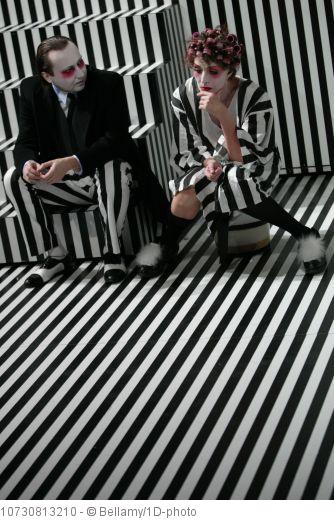 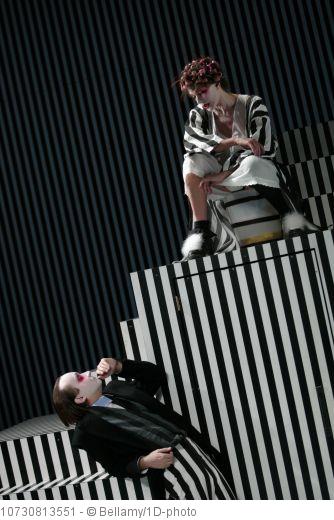 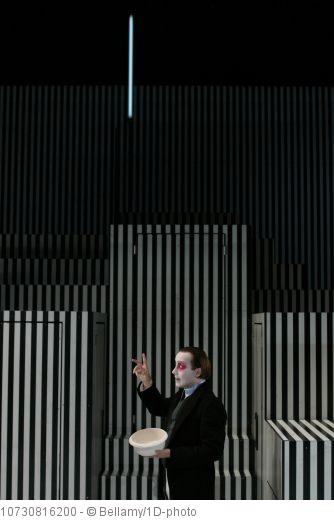 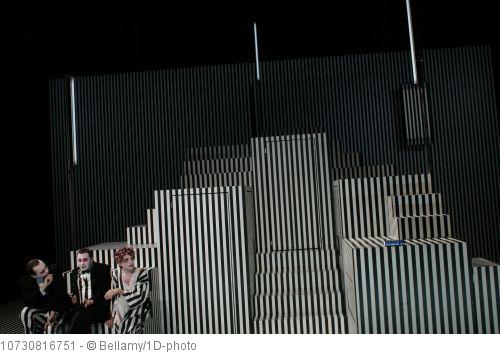 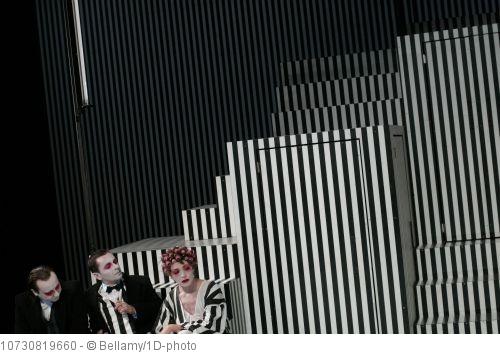 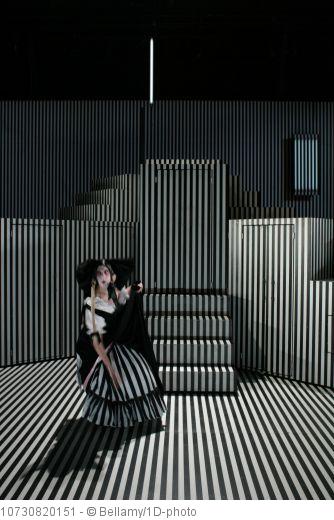